Current status of MJO simulations using NICAM and its 3D-ocean coupled version NICOCO
＋
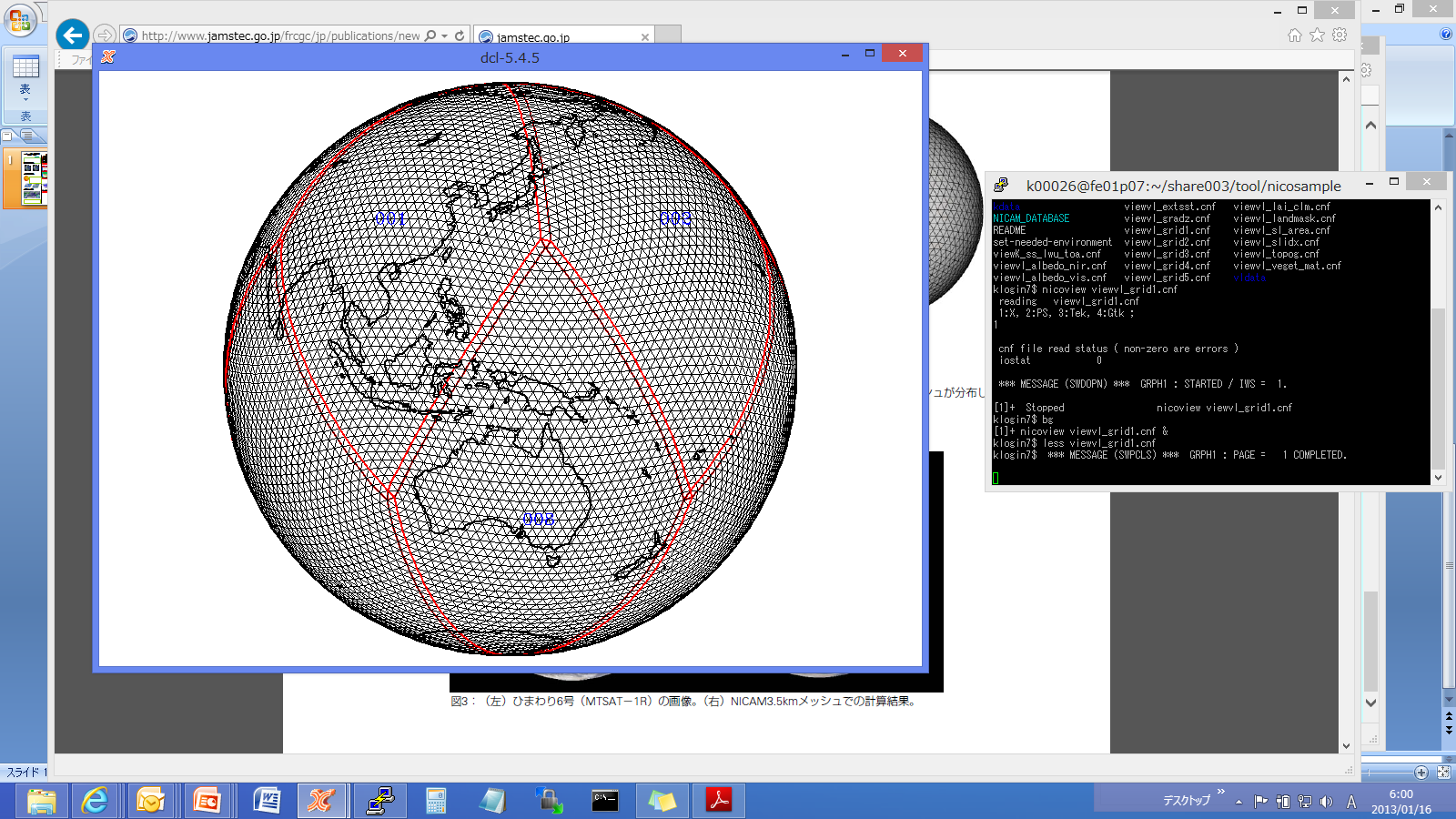 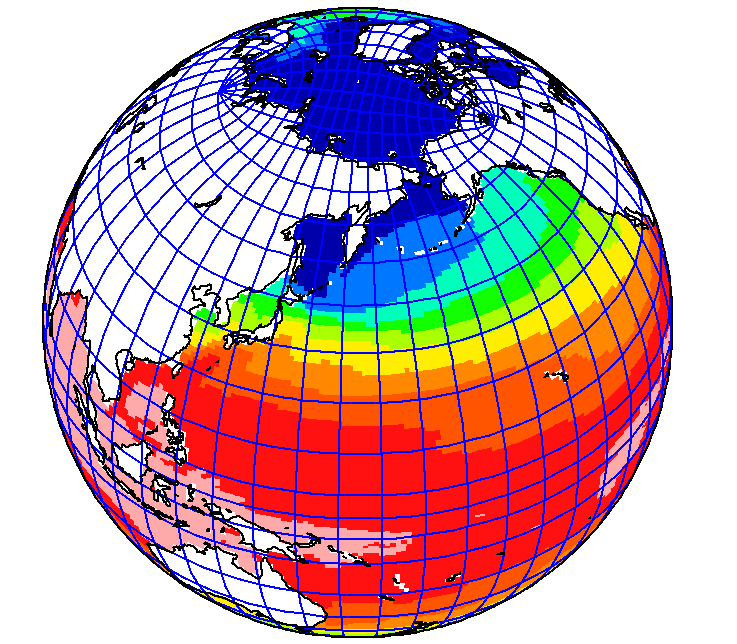 Tomoki Miyakawa    &   NICAM-team  
(AORI, The Univ. of Tokyo)
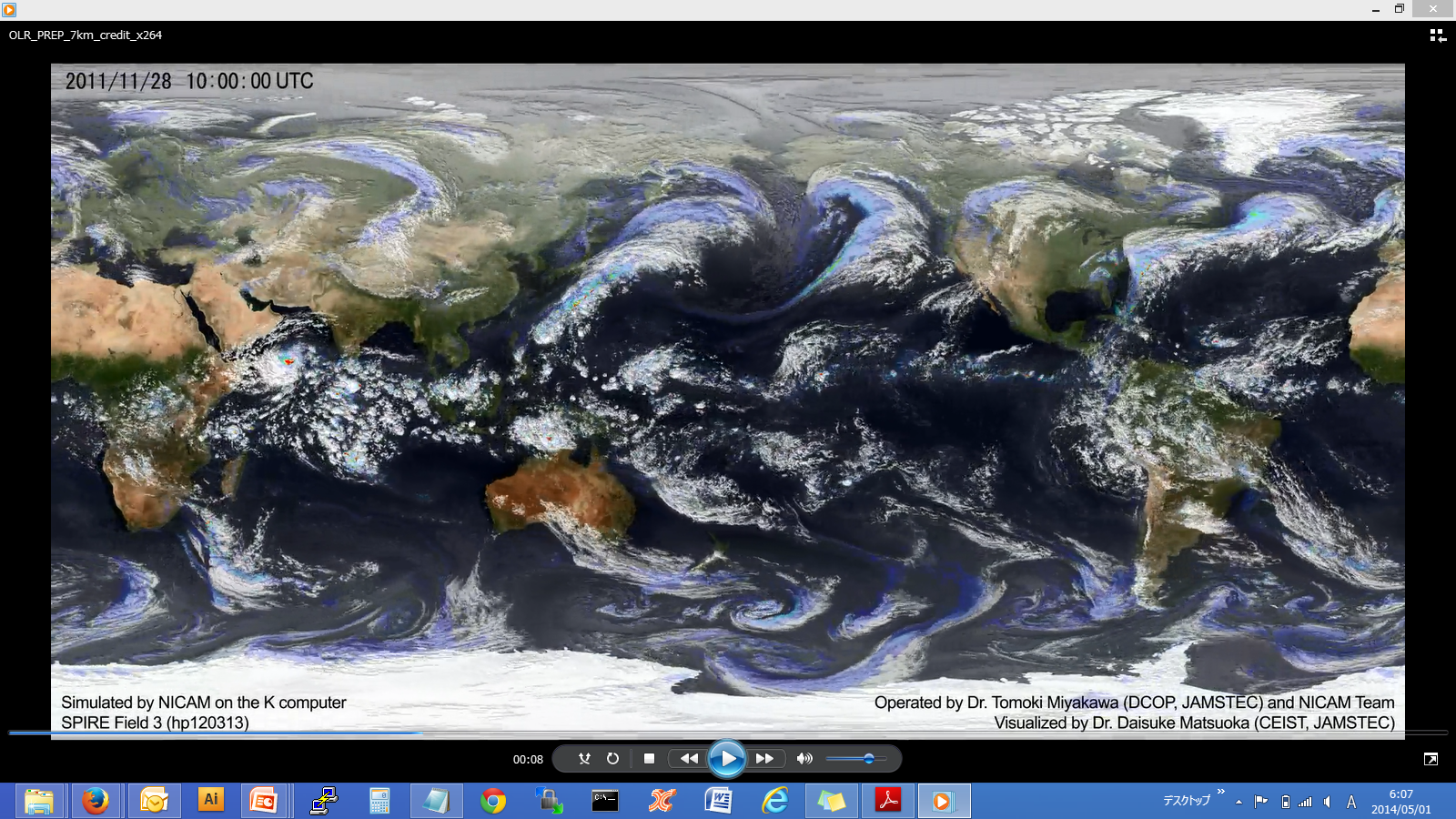 Ｅａｓｔｗａｒｄ
Ｍadden-Ｊulian Ｏscillation (MJO)
Simulated on the K computer, hp130010                  Visualised by Dr Daisuke Matusoka　　(CEIST JAMSTEC)
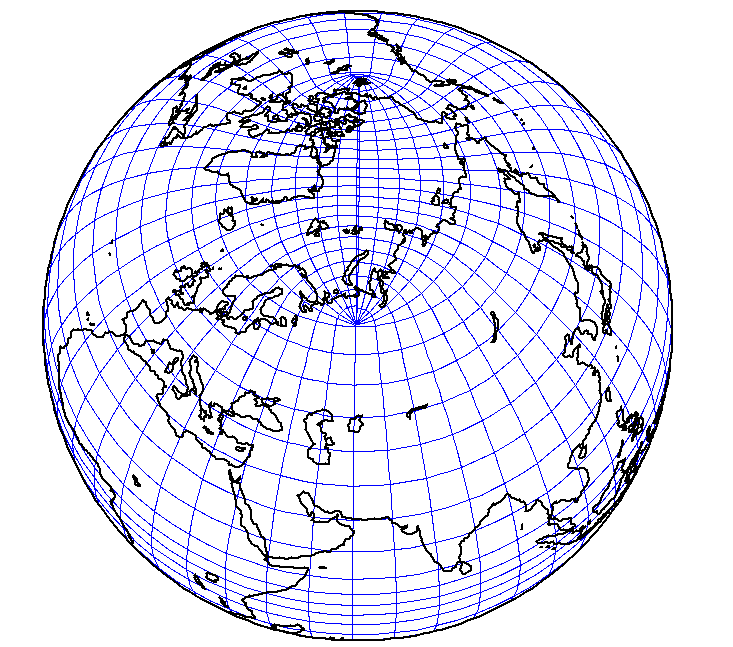 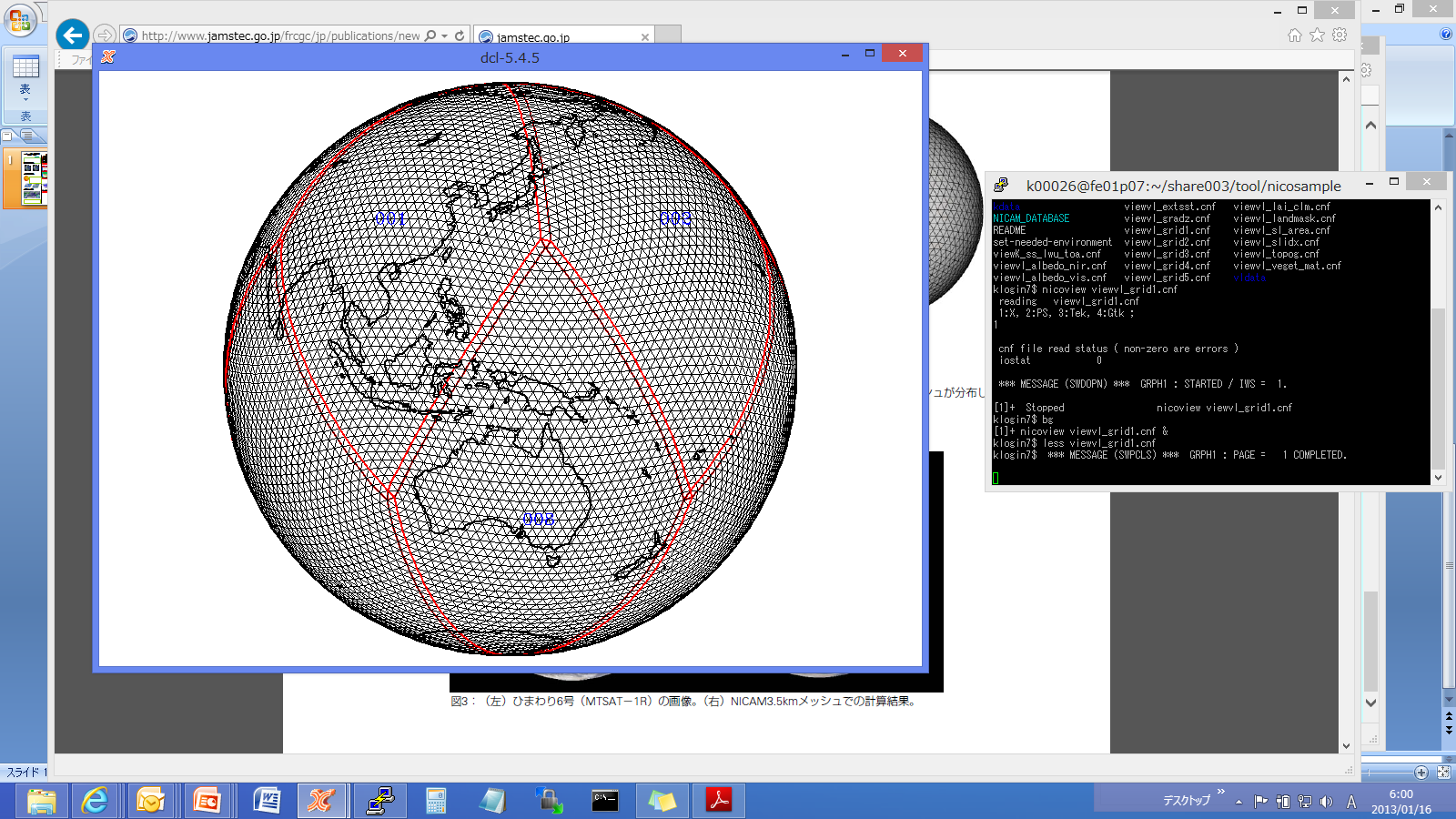 COCO (ocean)
Tripolar grid system
Coupler (J-cup)
NICAM (atmosphere)Icosahedral grid system
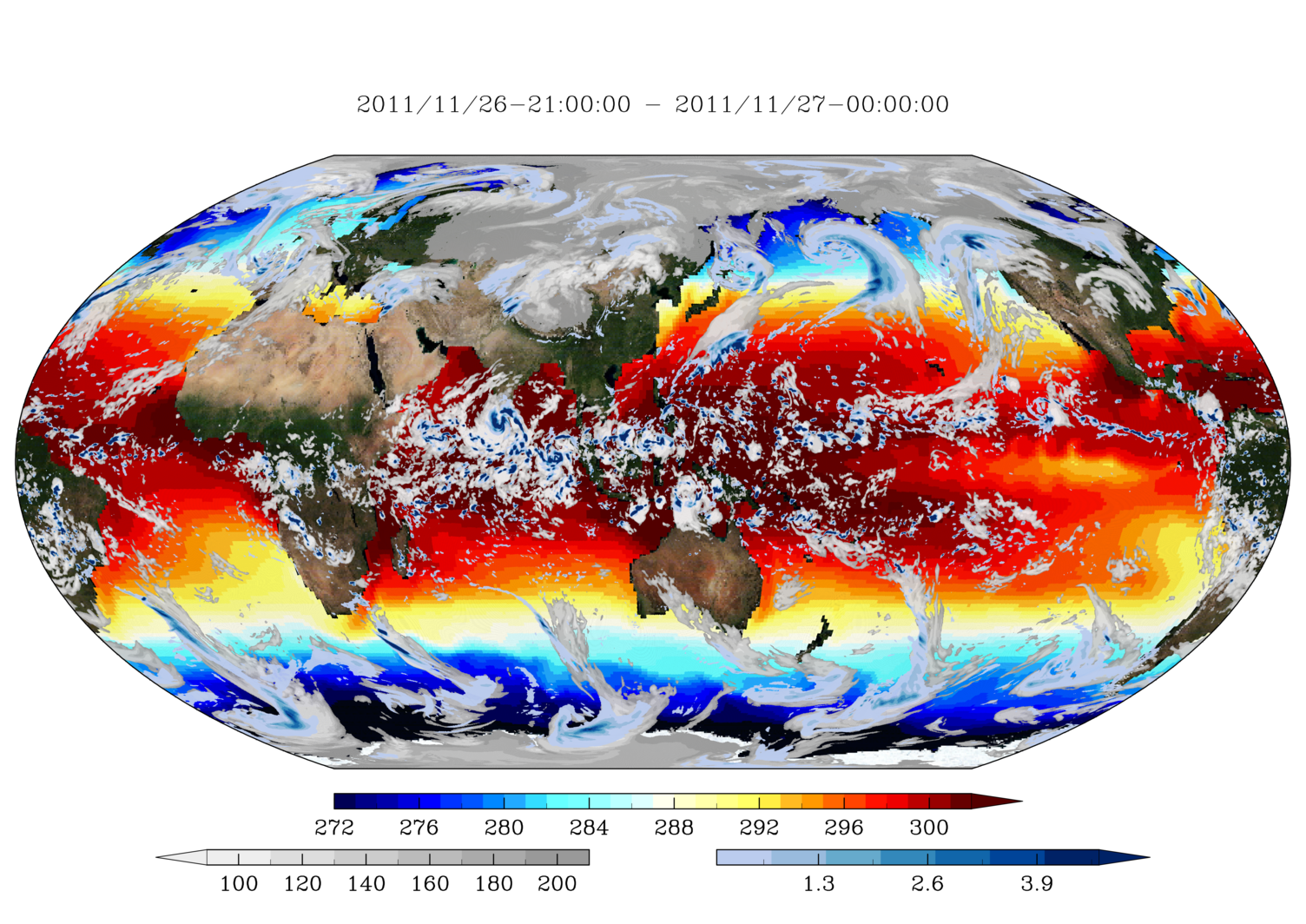 NICOCO
(new coupled model)
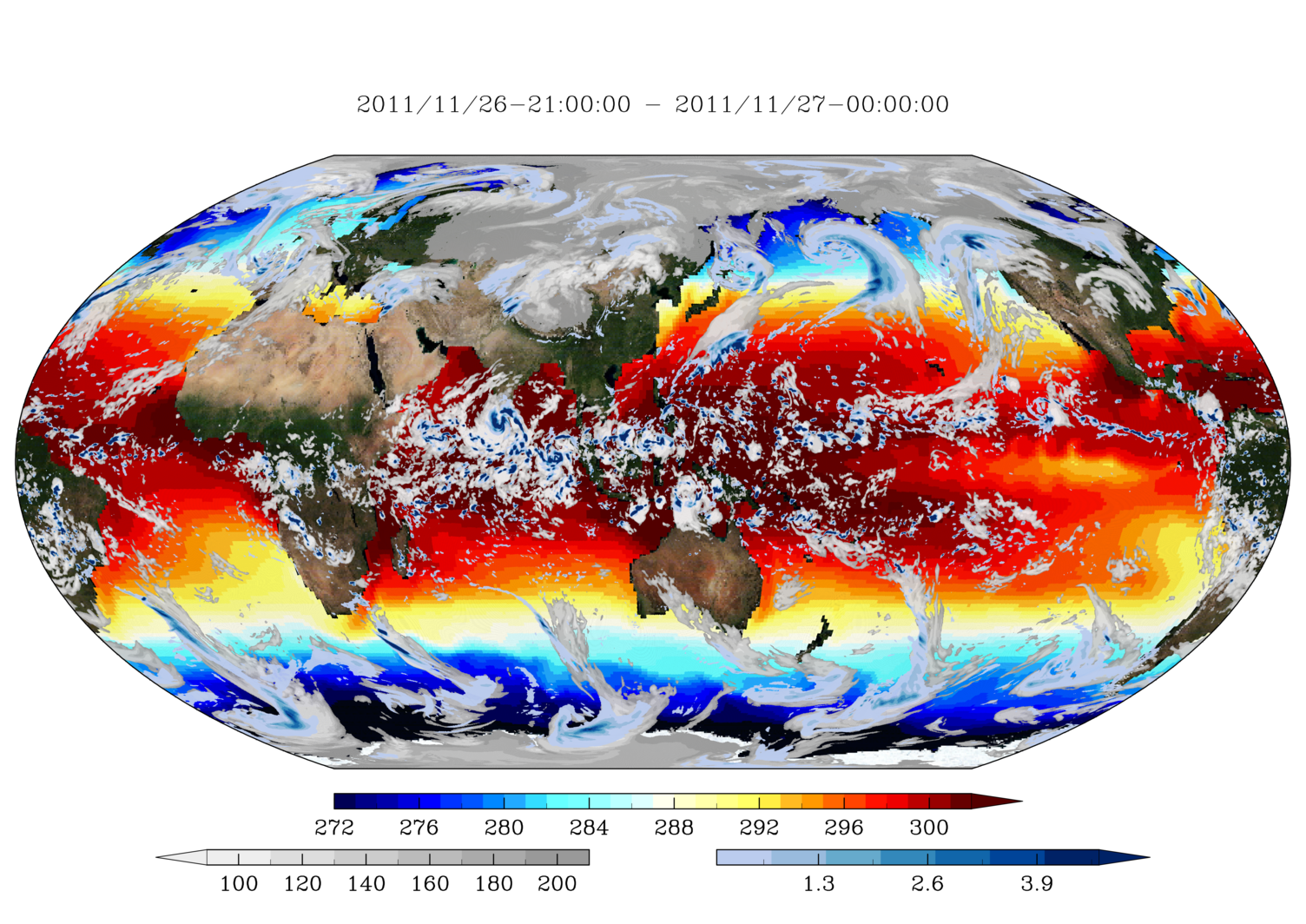 What should we use NICOCO for??
・   A major motivation for ocean coupling is climate studies.
     → A super-heavy task for NICAM at the moment,           not quite suitable for a pilot experiment.
What should we use NICOCO for??
・   A major motivation for ocean coupling is climate studies.
     → A super-heavy task for NICAM at the moment,           not quite suitable for a pilot experiment.
・ Ocean have longer time-scales than the atmosphere.     → The effect of ocean-coupling is unlikely to appear in     short-range weather simulations.
What should we use NICOCO for??
・   A major motivation for ocean coupling is climate studies.
     → A super-heavy task for NICAM at the moment,           not quite suitable for a pilot experiment.
・ Ocean have longer time-scales than the atmosphere.     → The effect of ocean-coupling is unlikely to appear in     short-range weather simulations.
Target: subseasonal 〜 seasonal time-scale range
( MJO simulation by NICAM )
Bivariate correlation score of NICAM
a : RMMs of reference data
b :  RMMs of Model
 t :  Lead time
 i :  case ID
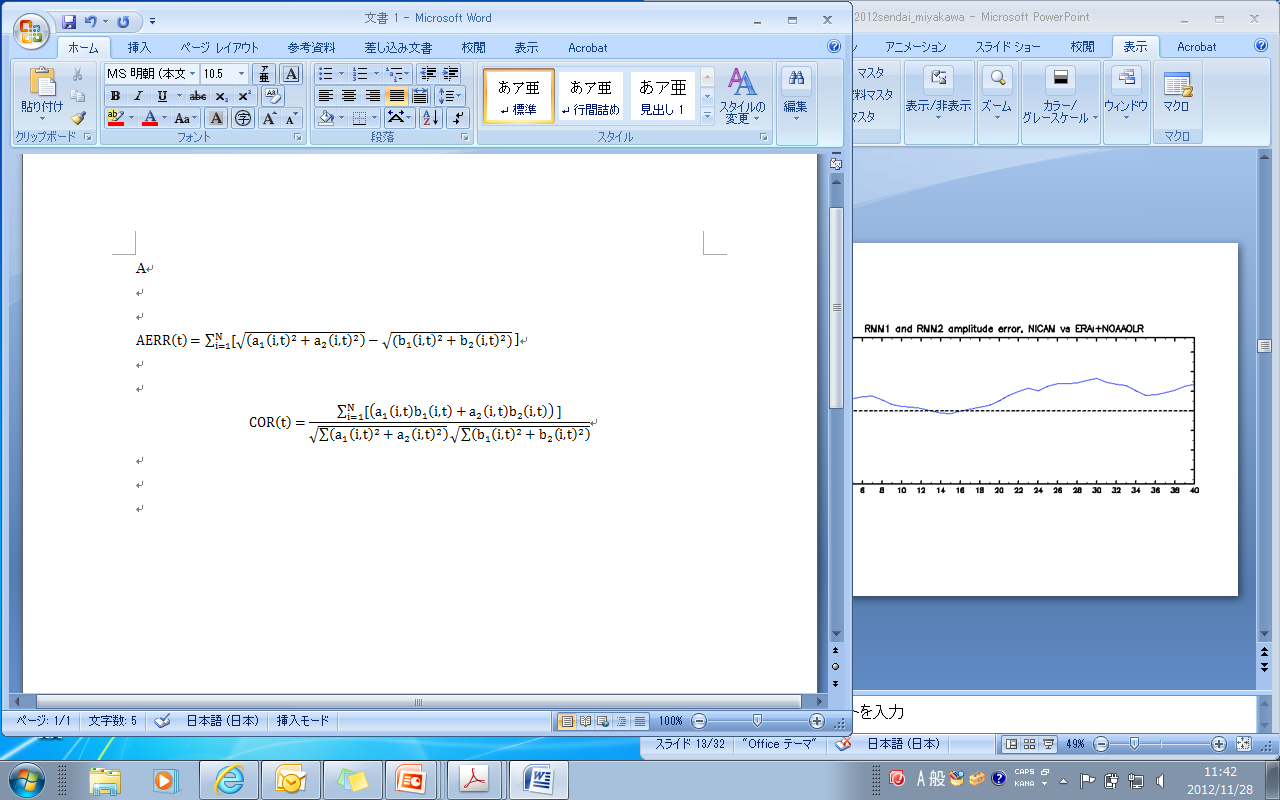 Cor
COR
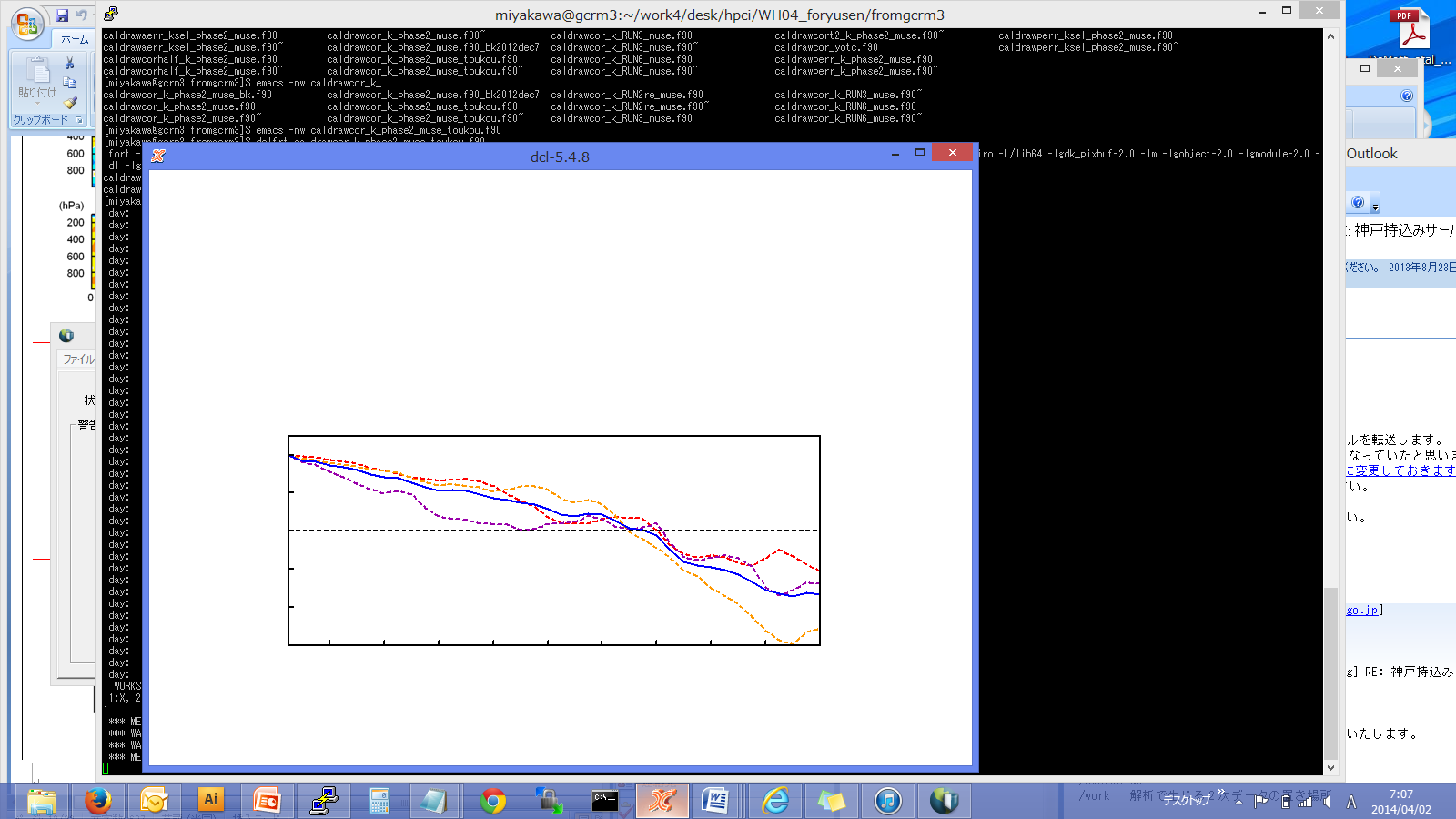 RMM: Index for MJO phase & amplitude
1.0
Phase 1 start (western Indian Ocean)
Phase 2 start
Eastern Indian Ocean
0.8
0.6
0.4
0.2
Phase 8 start　(western hemisphere)
Overall
4         8        12       16       20       24       28       32       36      40 (days)
COR  >0.6  maintained for 26 – 28 days
(Miyakawa et al. 2014, Nature Comm.)
SST used for atmospheric NICAM MJO skill evaluation
Model Configuration         (NICAMK-2012)
SST used for nudging the mixed-layer ocean model
=  time varying seasonal cycle + anomaly
SST
Observed SST
“anomaly” retained throughout the simulation
Climatological 
seasonal cycle of SST (local)
-1 w
Initial date
Time
Allows “forecast mode” simulations, but performance get worse when ocean anomalies change rapidly.
Better ocean = better MJO skill?
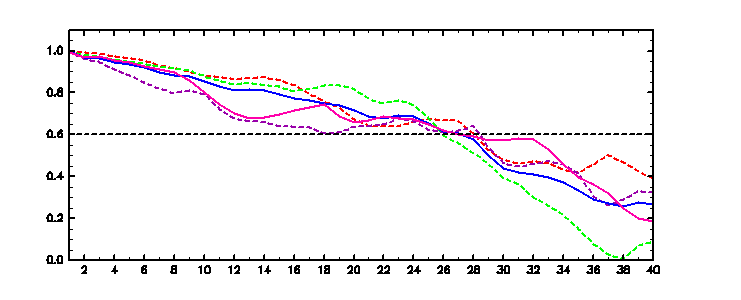 Nudged by observed SST
Not very likely, but perhaps a 2-4 day improvement? (based on a small sample size)
Phase 2 start
(Eastern IO)
NICAM 54 case
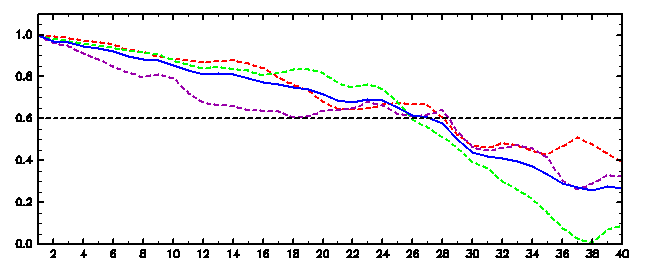 Overall
Phase 1 start
(western IO)
Phase 8 start
(western hemisphere)
NICOCO 54 case
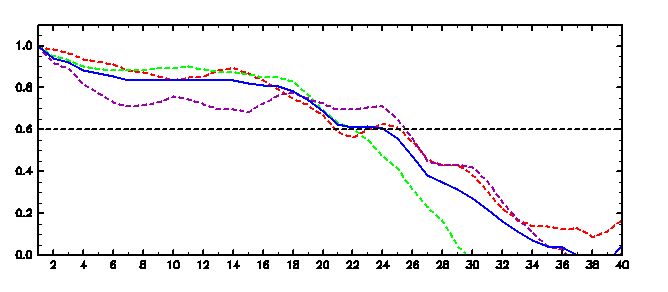 Well….

Phase 8: Drops first, but stays aloft.
Phase 1, 2: Small impact at first, drops quickly later. 
                           La-Nina bias ?
Mean drift (SST, 850 wind: NICOCO)
Day 10
Day 30
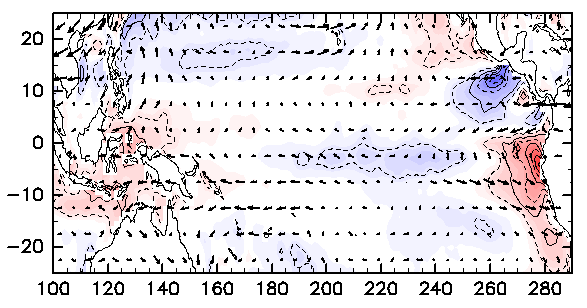 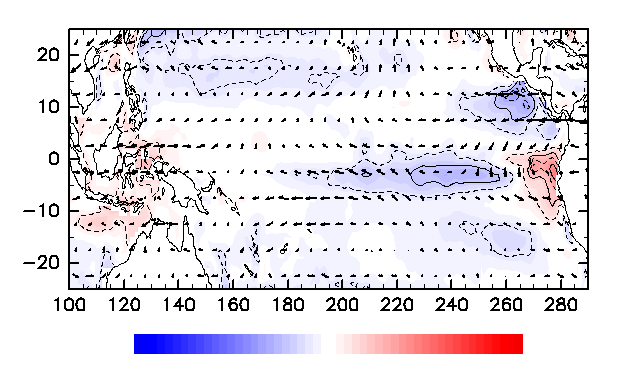 -0.5
Day 70
Day 50
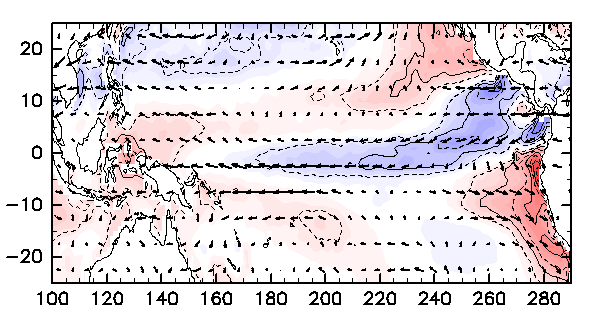 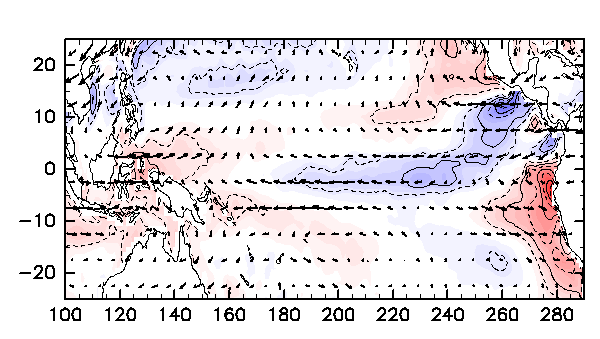 -5 deg
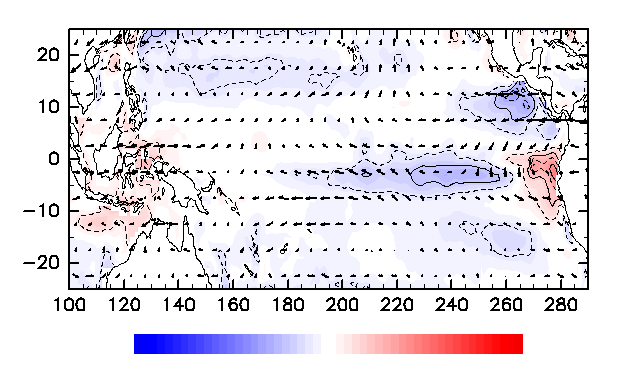 5 deg
Phase 2 start
NICAM 54 case
NICAM 54 case, bias subtracted
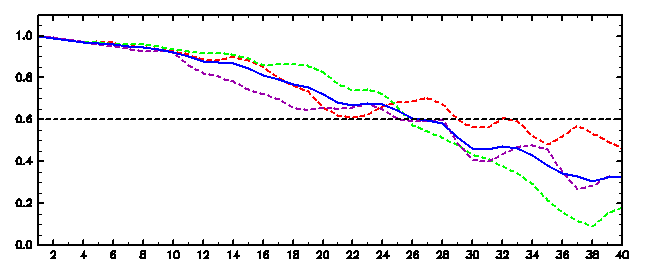 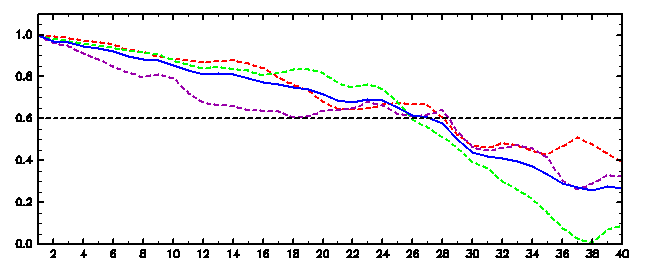 Overall
Phase 1 start
Phase 8 start
NICOCO 54 case, bias subtracted
NICOCO 54 case
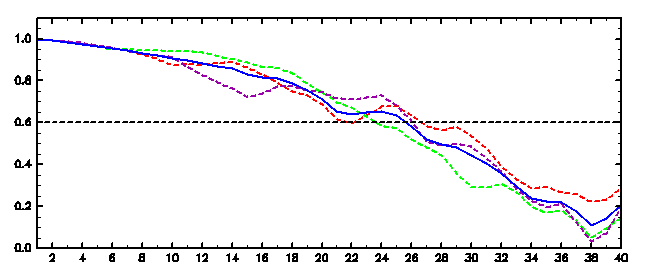 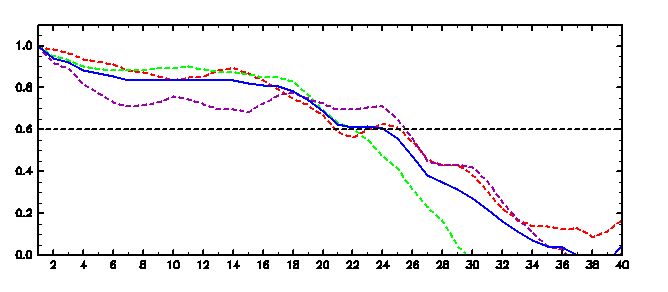 Skill spread between initial phases reduced.
Overall skill comparable to NICAM.
What should we use NICOCO for??
Target: subseasonal 〜 seasonal time-scale range
Overall MJO skill comparable to NICAM?    No merit then?
What should we use NICOCO for??
Target: subseasonal 〜 seasonal time-scale range
Overall MJO skill comparable to NICAM?    No merit then?
Disadvantage of having bias/drift.
                                      VS                 Advantage of having varying oceanic signals
Advantage of NICOCO may show up if we focus on events that had large oceanic signals.
Target MJO event   (May, 1998)
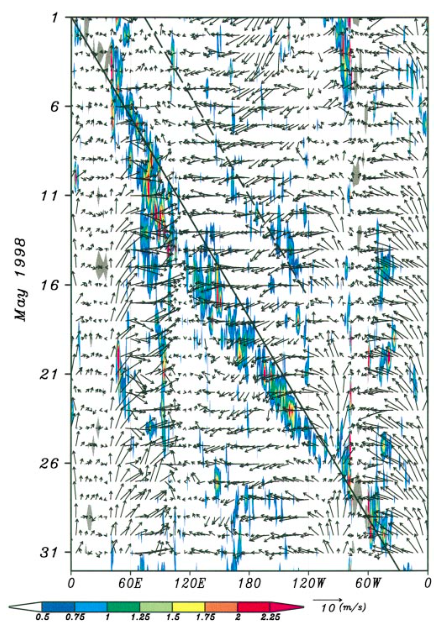 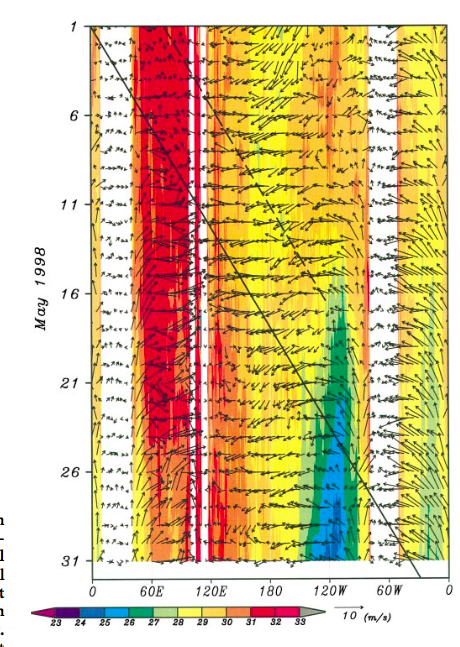 Takayabu et al. 1999,
MJO abruptly finishing off giant El Nino?
What caused the abrupt termination of the El Nino?
・MJO (or moist-KW emitted from the MJO) 　  
  associated easterly winds 
  Takayabu (1999), Straub et al. (2006)
・Seasonal shift of ITCZ
  Vecchi (2006)
・Overlap of oceanic upwelling Rossby wave   and Kelvin wave.
  Picaut et al. (2002)
What caused the abrupt termination of the El Nino?
・MJO (or moist-KW emitted from the MJO) 　  
  associated easterly winds 
  Takayabu (1999), Straub et al. (2006)
・Seasonal shift of ITCZ
  Vecchi (2006)
・Overlap of oceanic upwelling Rossby wave   and Kelvin wave.
  Picaut et al. (2002)
Apr. 20 –  Apr. 28    NICOCO (1deg ocean)
               1 daily interval initiation 

・Do we get the Eastward propagation   →  Yes, more or less.
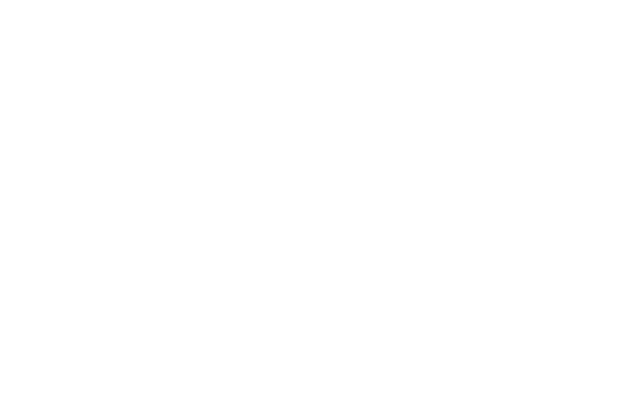 NOAA-OLR
NICOCO OLR  (4/20 init)
4/26
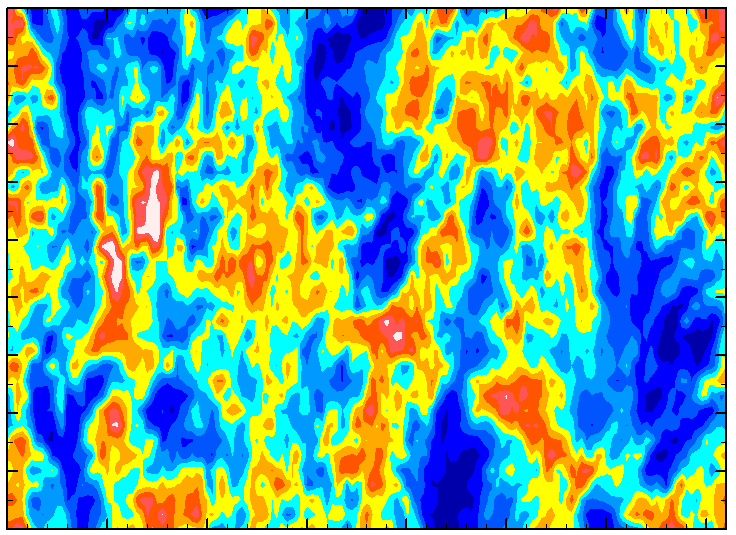 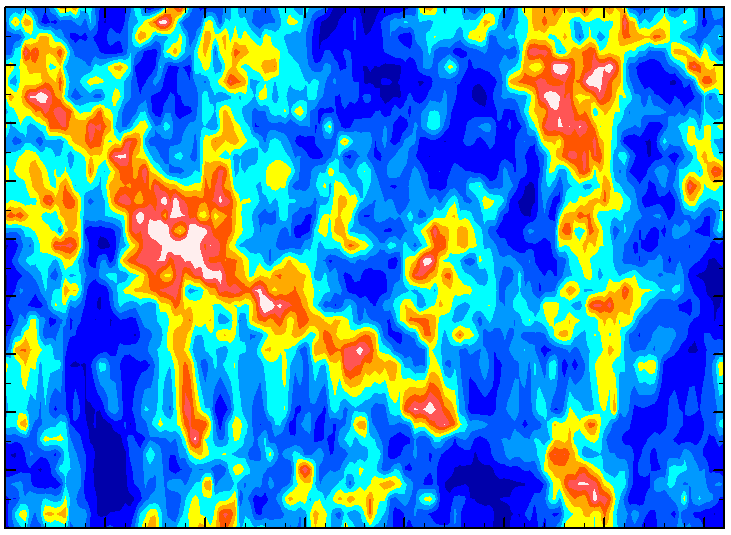 5/8
5/20
5/31
360 (deg)
180
0
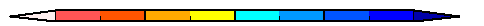 164  (W/m2)
276
220
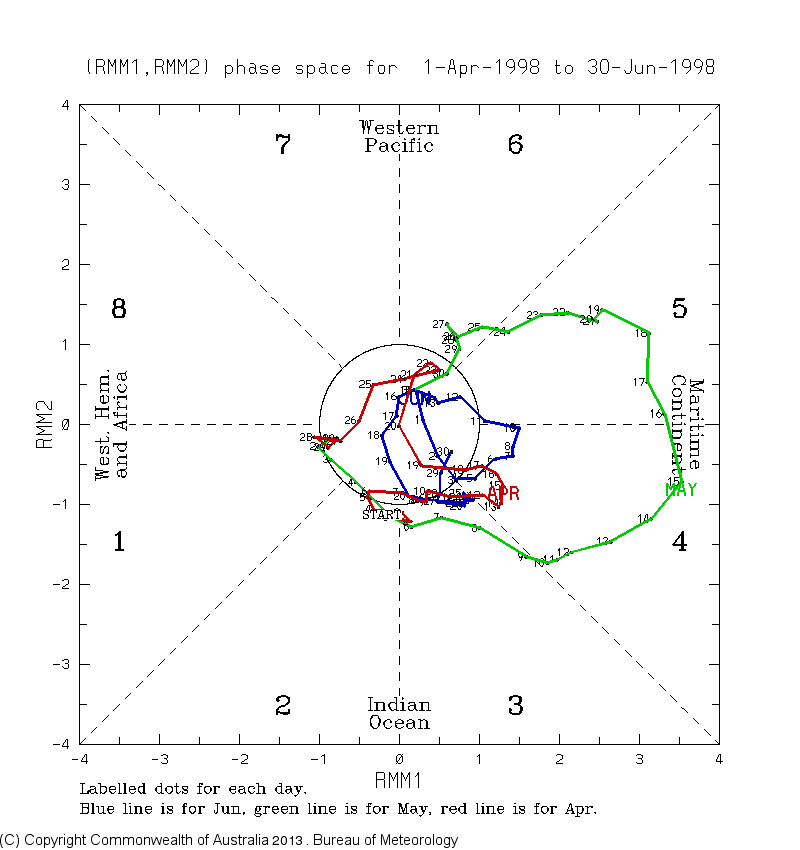 Target MJO event   (May, 1998)
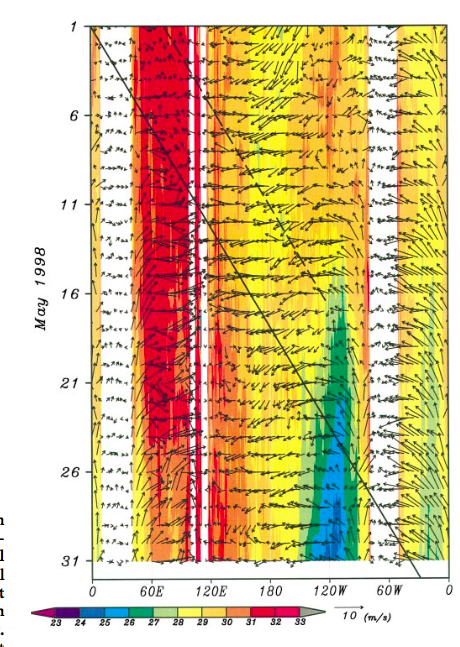 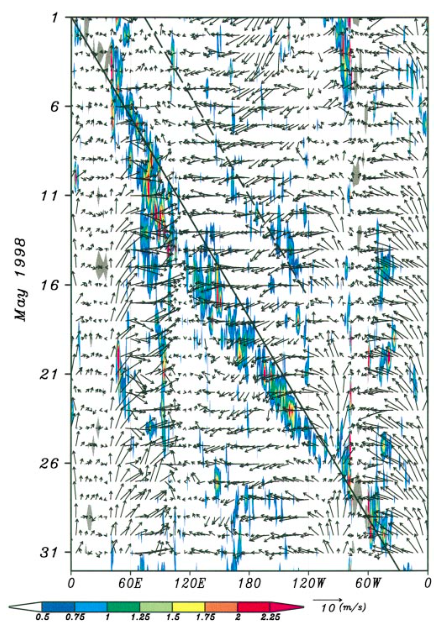 NICOCO, 9 members (Apr. 20  - Apr. 28, 1998 init)
    (Drift defined from 54 simulations is removed)
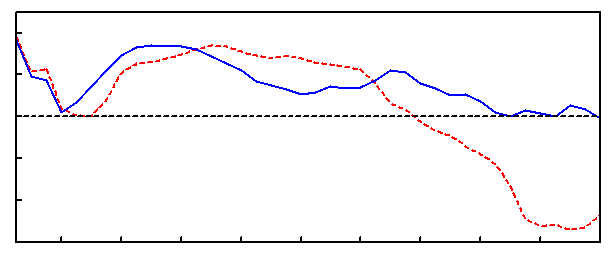 1.0
0.8
0.6
Score
0.4
NICOCO
0.2
NICAM
4         8        12      16       20       24      28       32       36      40 (days)
NICOCO, 9 members (Apr. 20  - Apr. 28, 1998 init)
    (Drift defined from 54 simulations is removed)
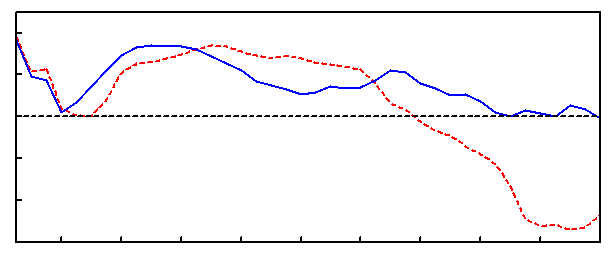 1.0
0.8
0.6
Score
0.4
NICOCO
0.2
NICAM
4         8        12      16       20       24      28       32       36      40 (days)
Apr 20 -  Apr 30
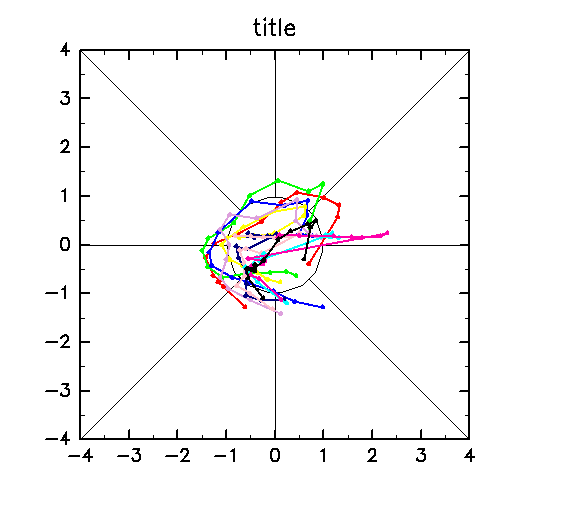 NICOCO, 9 members (Apr. 20  - Apr. 28, 1998 init)
    (Drift defined from 54 simulations is removed)
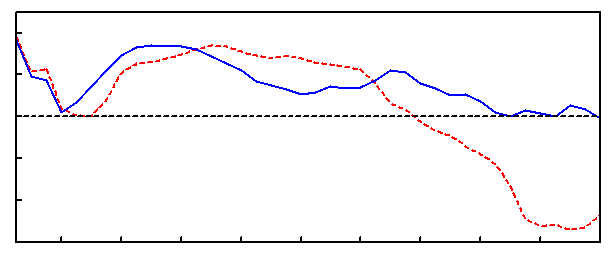 1.0
0.8
0.6
Score
0.4
NICOCO
0.2
NICAM
4         8        12      16       20       24      28       32       36      40 (days)
May 1  -  May 20
Apr 20 -  Apr 30
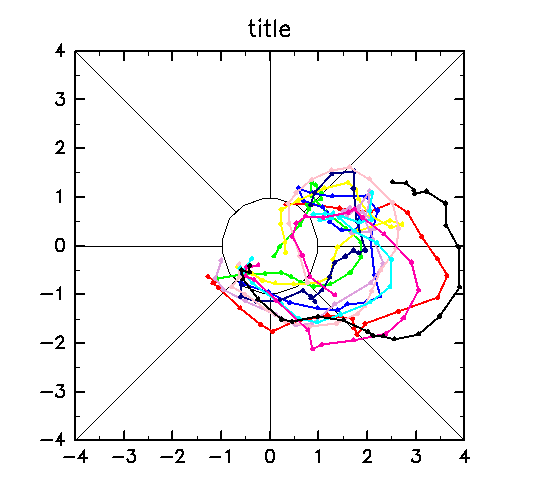 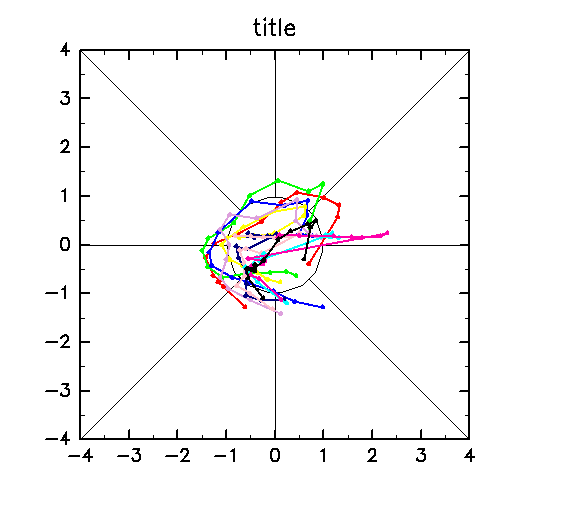 SST anomalies   (May 2)
Obs
Apr 22 init
Apr 25 init
Apr 28 init
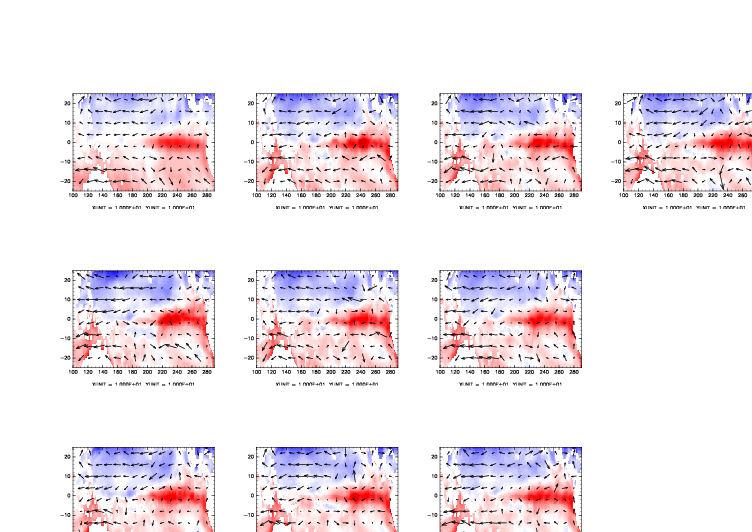 Apr 20 init
Apr 23 init
Apr 26 init
Apr 21 init
Apr 24 init
Apr 27 init
+7 deg
-7 deg
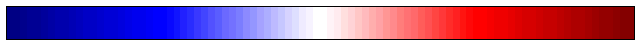 SST anomalies   (May 10)
Obs
Apr 22 init
Apr 25 init
Apr 28 init
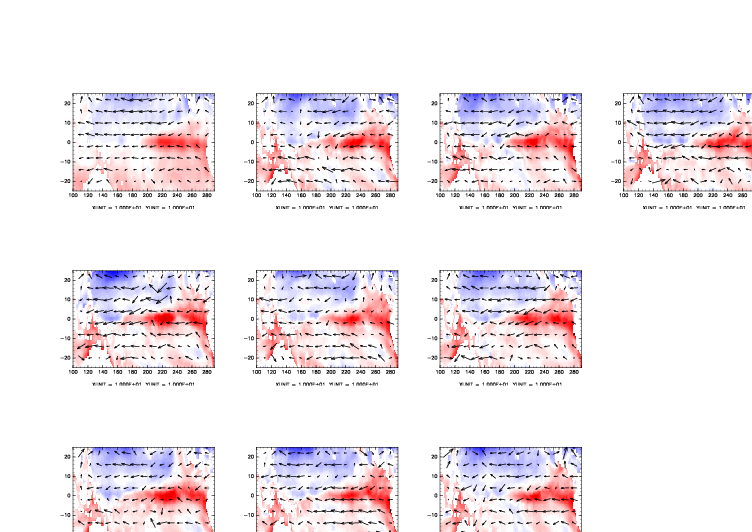 Apr 20 init
Apr 23 init
Apr 26 init
Apr 21 init
Apr 24 init
Apr 27 init
+7 deg
-7 deg
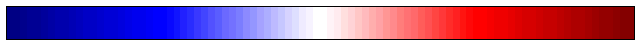 SST anomalies   (May 18)
Obs
Apr 22 init
Apr 25 init
Apr 28 init
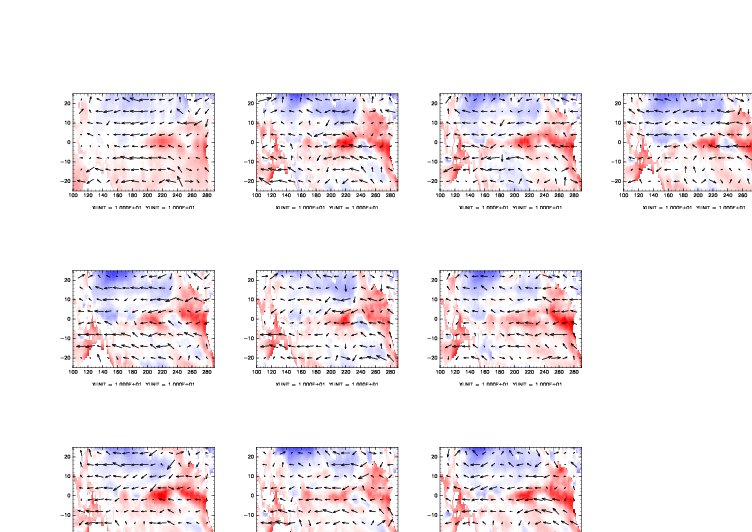 Apr 20 init
Apr 23 init
Apr 26 init
Apr 21 init
Apr 24 init
Apr 27 init
+7 deg
-7 deg
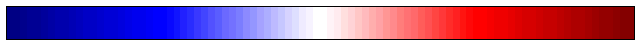 SST anomalies   (May 26)
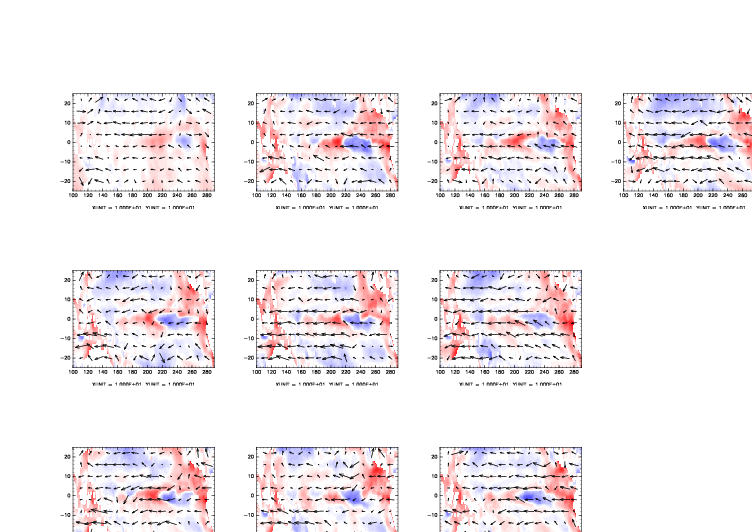 Obs
Apr 22 init
Apr 25 init
Apr 28 init
Apr 20 init
Apr 23 init
Apr 26 init
Apr 21 init
Apr 24 init
Apr 27 init
+7 deg
-7 deg
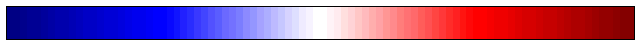 SST anomalies   (June 3)
Obs
Apr 22 init
Apr 25 init
Apr 28 init
Apr 20 init
Apr 23 init
Apr 26 init
Apr 21 init
Apr 24 init
Apr 27 init
+7 deg
-7 deg
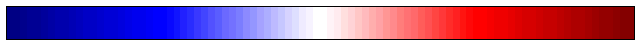 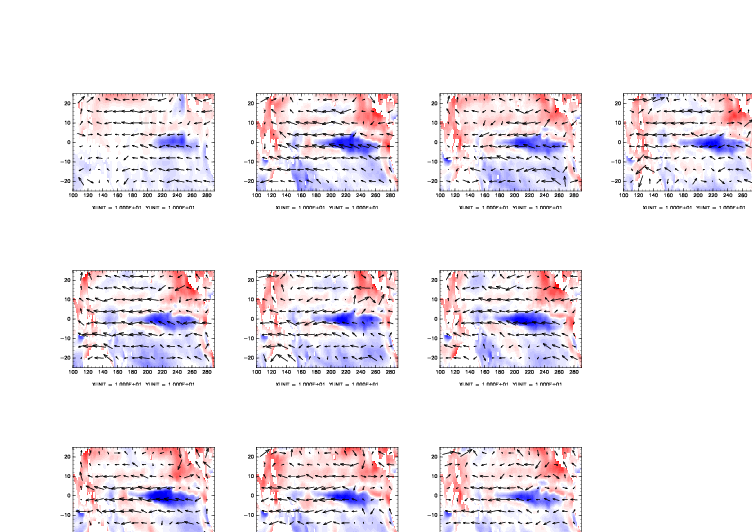 SST anomalies   (June 11)
Obs
Apr 22 init
Apr 25 init
Apr 28 init
Apr 20 init
Apr 23 init
Apr 26 init
Apr 21 init
Apr 24 init
Apr 27 init
+7 deg
-7 deg
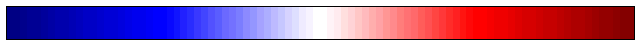 Winds, currents, ocean T, currents
NICOCO, Apr. 20 init
800 hPa
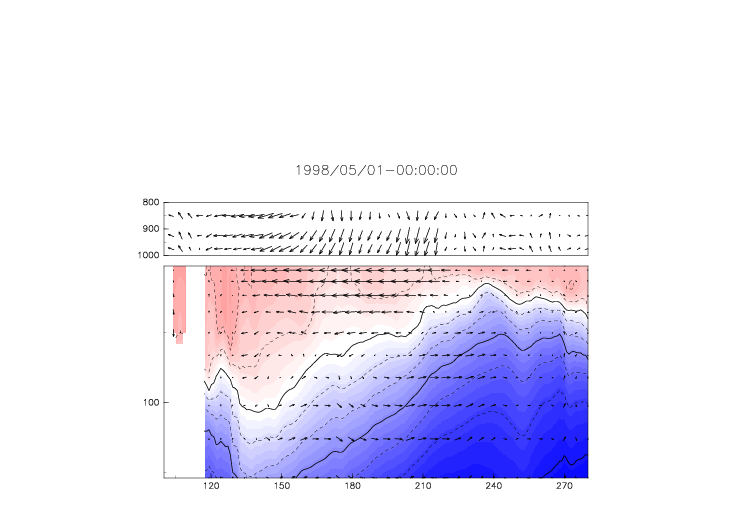 SST anomaly, 850hPa winds
1000 hPa
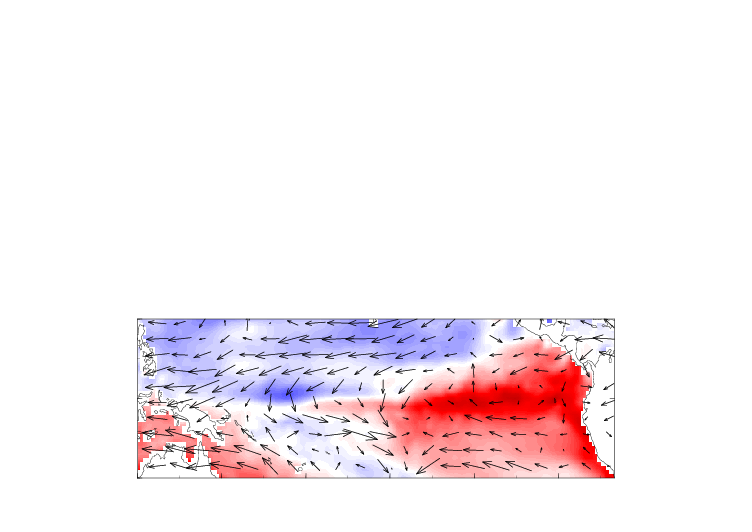 May 1
100 m
Depth
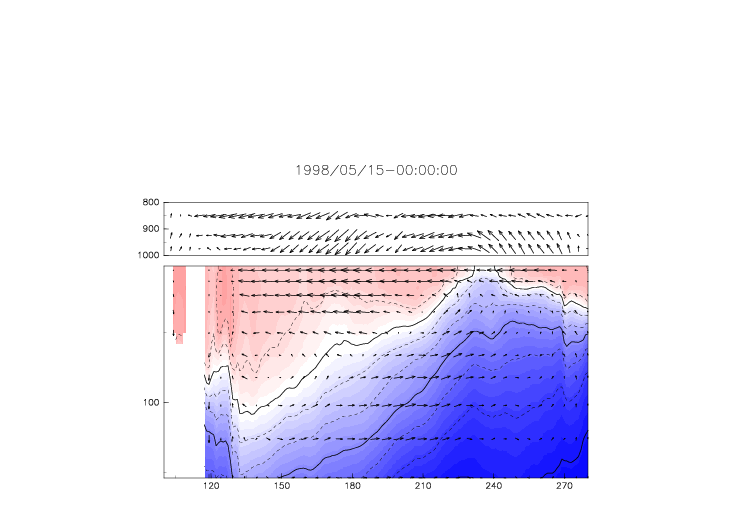 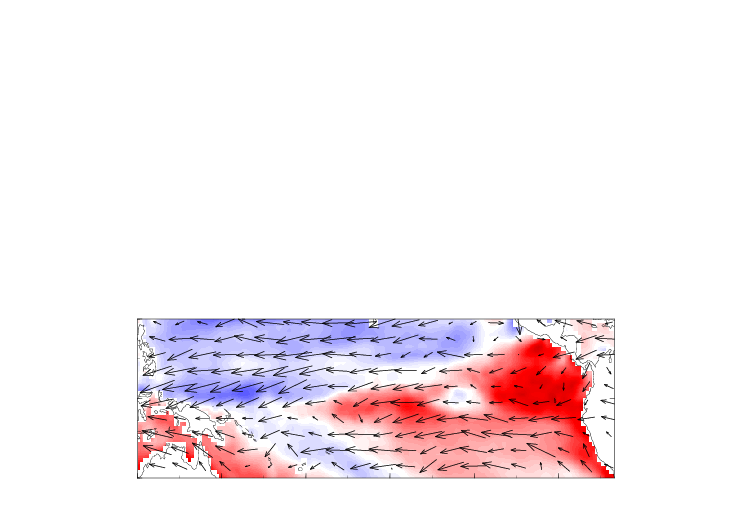 May 15
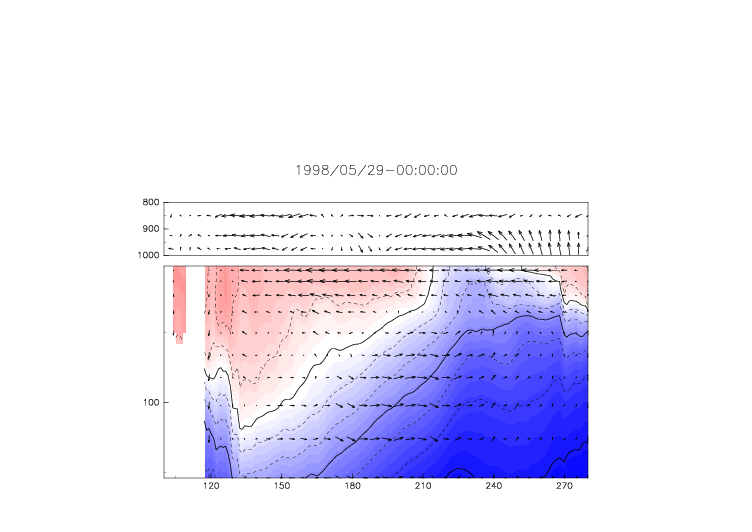 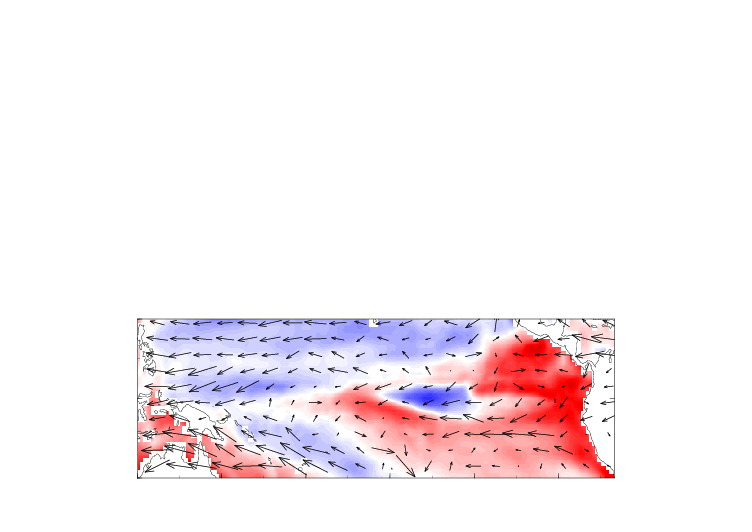 May 29
NICOCO, 9 members (Apr. 20  - Apr. 28, 1998 init)
    (Drift defined from 54 simulations is removed)
3.0
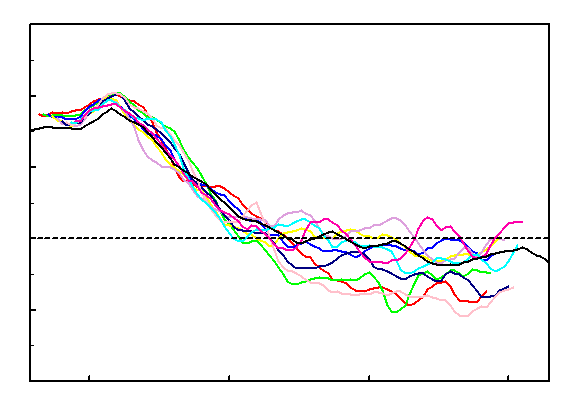 2.0
1.0
NINO3.4  Index
0.0
-1.0
-2.0
May 1                Jun 1                  Jul 2                 Aug 2
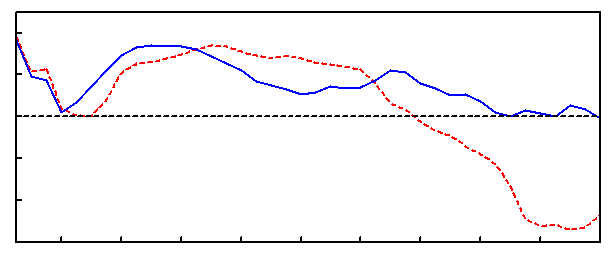 1.0
0.8
0.6
Score
0.4
NICOCO
0.2
NICAM
4         8        12      16       20       24      28       32       36      40 (days)
Exploring the role of the MJO easterly windsMay 1  -  May 20
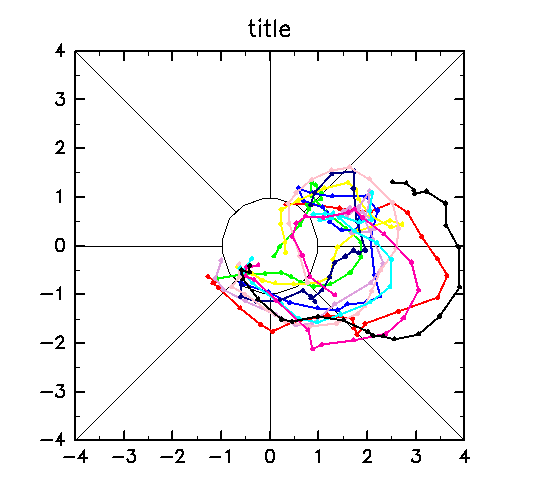 Reconstructed 850 hPa MJO zonal wind
SST anomaly
May 1
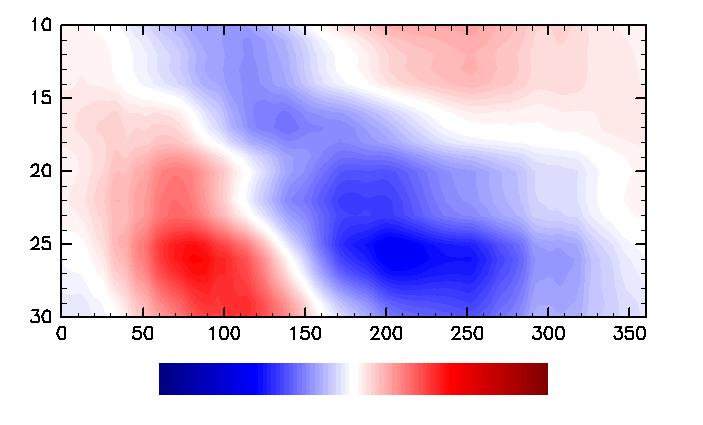 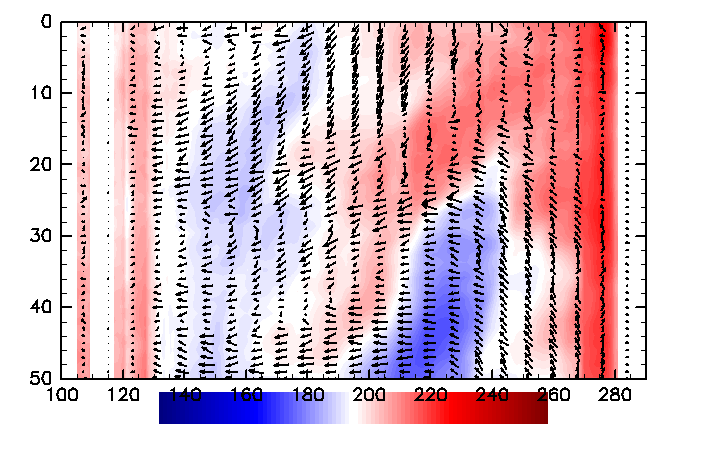 May 20
May 1
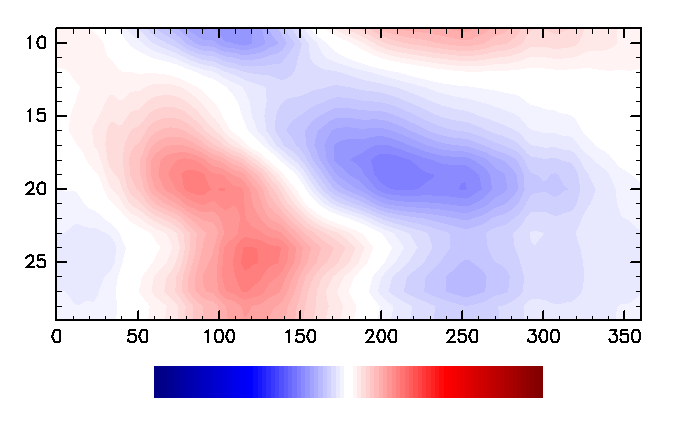 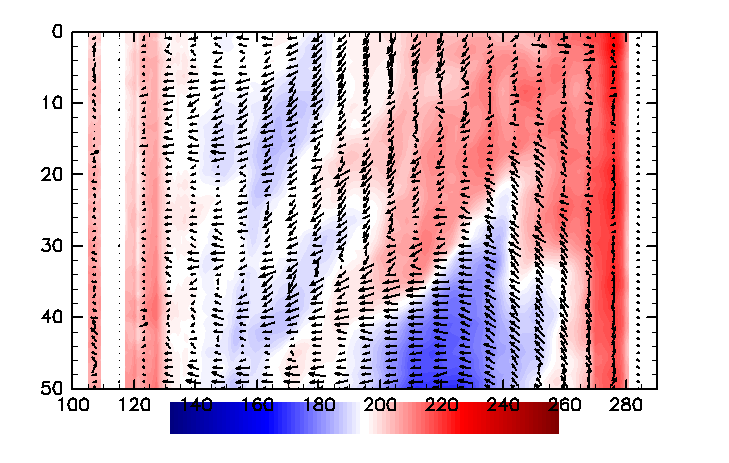 May 20
May 1
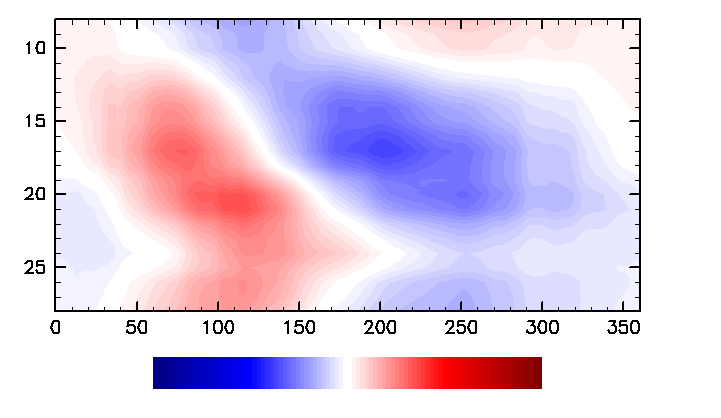 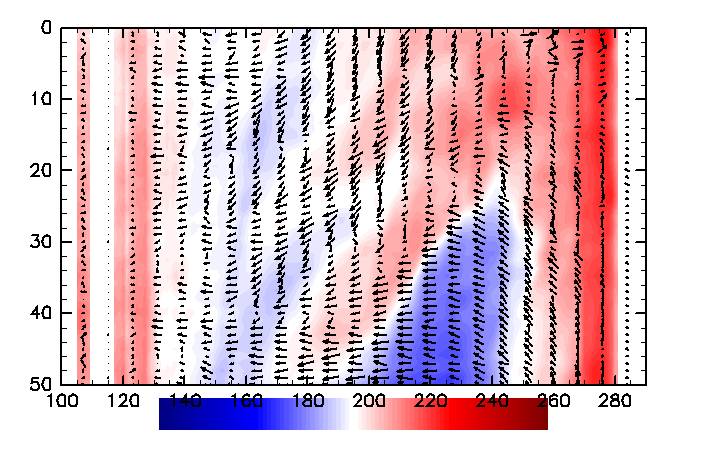 May 20
Reconstructed 850 hPa MJO zonal wind
SST anomaly
May 1
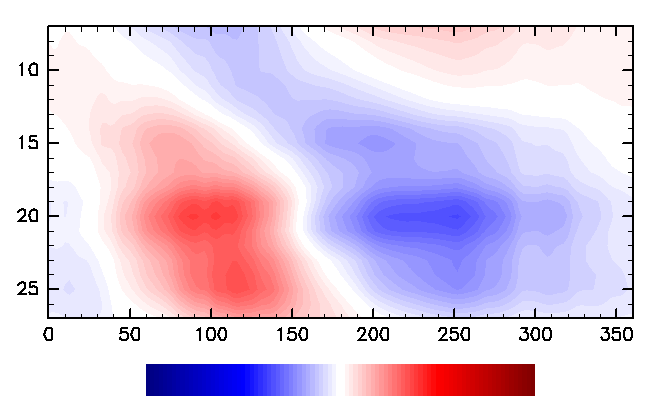 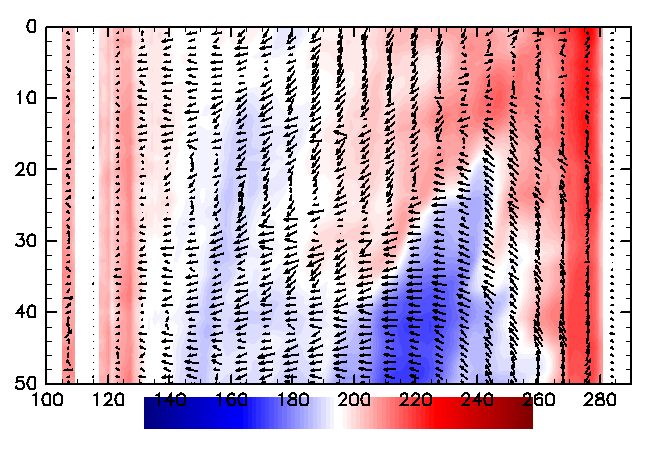 May 20
May 1
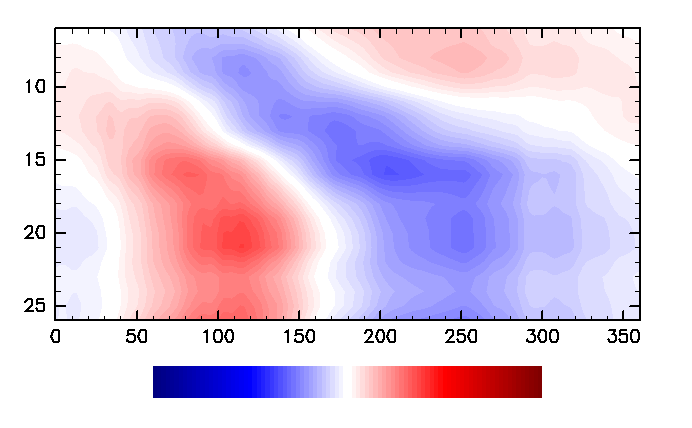 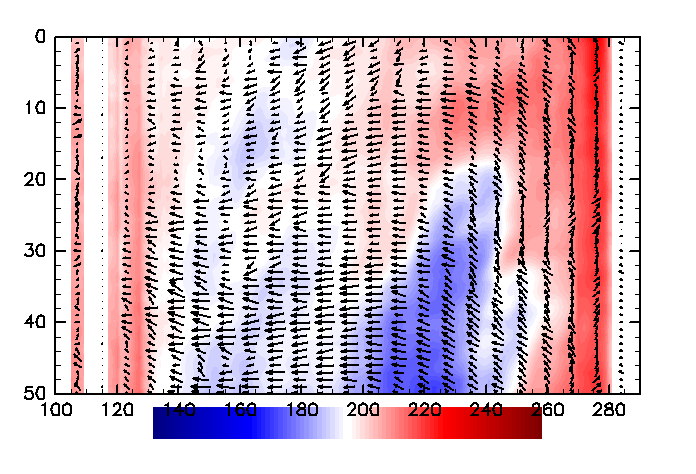 May 20
May 1
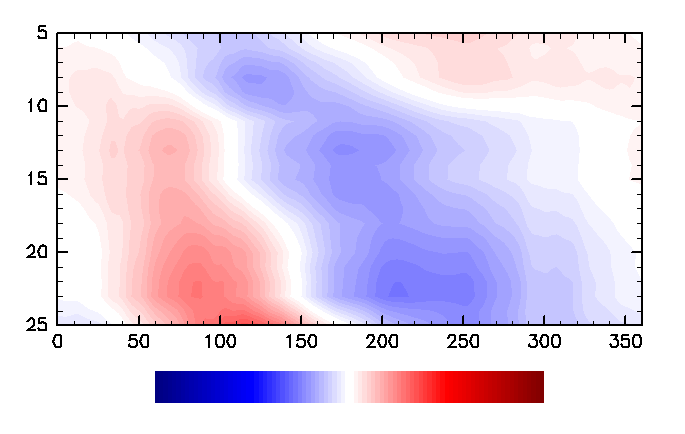 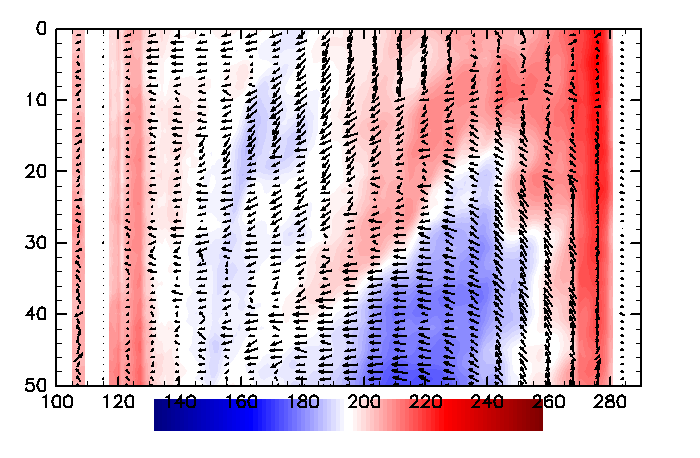 May 20
Reconstructed 850 hPa MJO zonal wind
SST anomaly
May 1
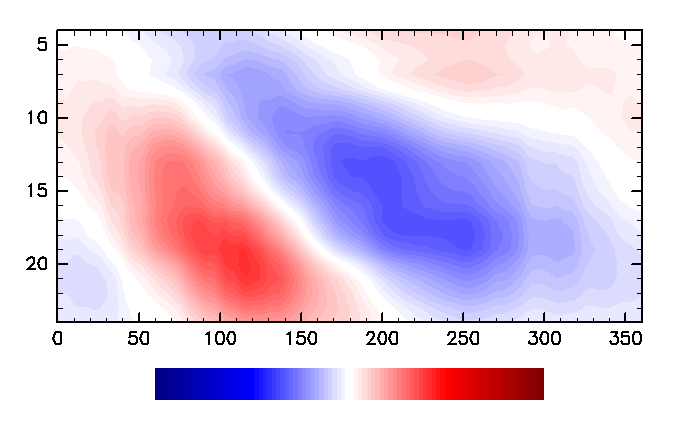 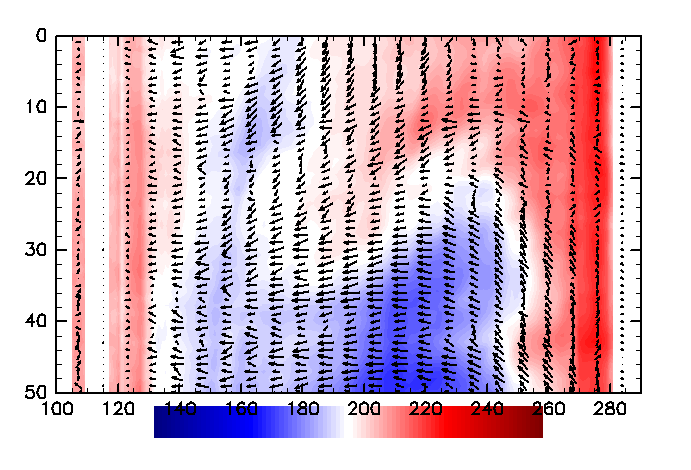 May 20
May 1
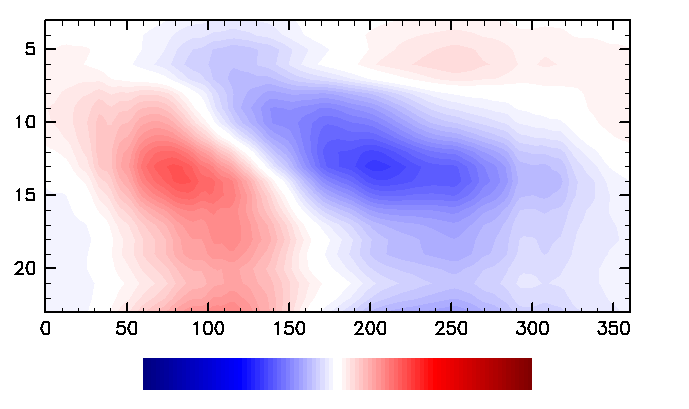 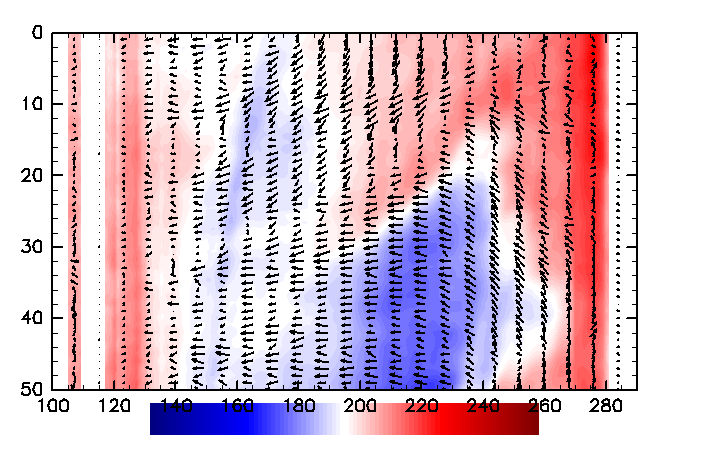 May 20
May 1
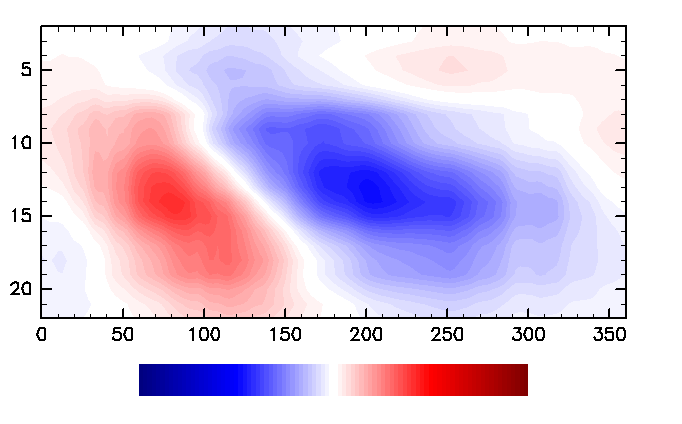 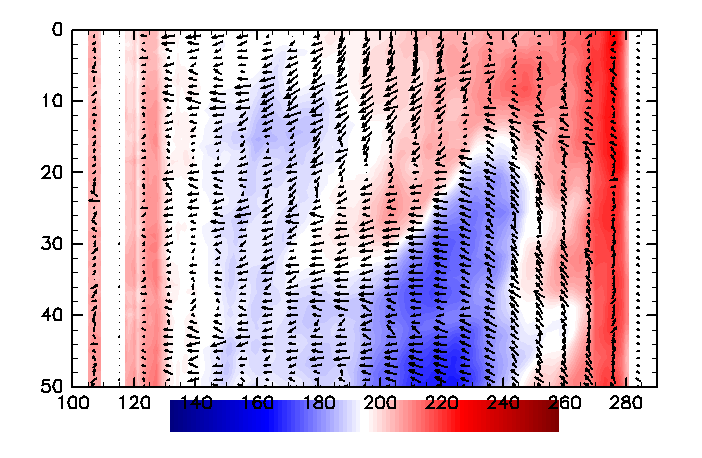 May 20
Summary
NICOCO is being tested for MJO simulations.

NICOCO overall MJO skill is comparable to NICAM.Drift exists, but does not destroy the MJO signals. 

NICOCO performs better for events with large oceanic signals.


NICOCO results suggest that MJO associated easterly winds affected the abrupt termination of the 1998 El Nino.
Summary
NICOCO is being tested for MJO simulations.

NICOCO overall MJO skill is comparable to NICAM.Drift exists, but does not destroy the MJO signals. 

NICOCO performs better for events with large oceanic signals.


NICOCO results suggest that MJO associated easterly winds affected the abrupt termination of the 1998 El Nino.
         → So it is nice to have a ocean coupled global cloud(-system)               resolving model after all !
Thank you